Sprite, muutuja ja mängulaud - TouchDevelop
Petri Asperk
Nutilabor
Mis on Sprite?
Sprite on liigutatav objekt, mida kasutatakse peamiselt mängudes.
Lisame seinale heleda tausta, toomaks esile tumedamaid objekte.
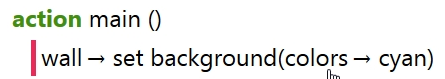 Muutuja ja mängulaua loomine
Var – muutuja on koht mälus, kus me hoiame väärtuseid

    Loome muutuja
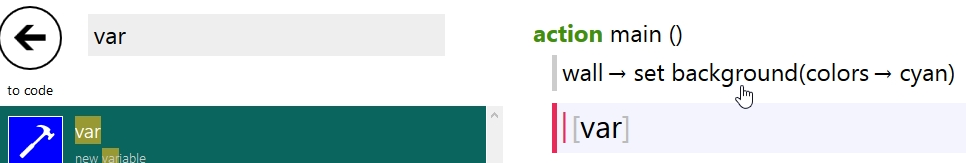 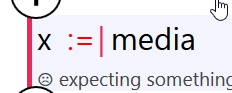 Tekitame mänguvälja
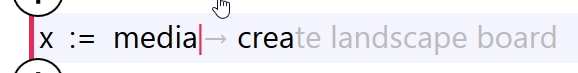 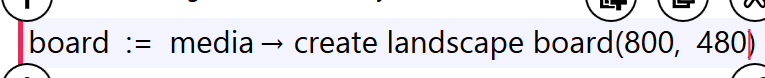 Globaalne muutuja
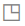 Globaalne muutuja kasutamine on vajalik selleks, et saaksime muutujale ligi igast funktsioonist, näiteks event.
Selleks, et muutujat var muuta globaalseks peame märgistama muutuja nime ja lisama talle väärtuse „promote to data“
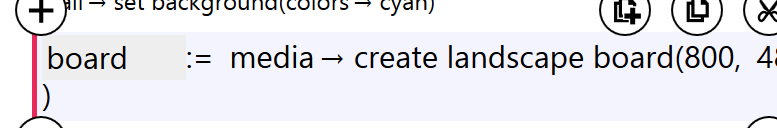 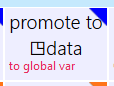 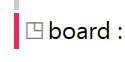 Sprite loomine
1. Loome muutuja var 

2. Töölauale loome ruudu suurusega 100x100 pikslit 
3. Nimetame x ümber „Sprite“ 
4. Muudame muutuja globaalseks
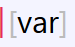 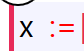 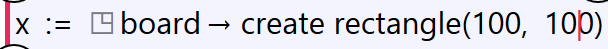 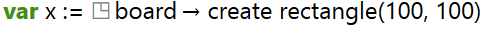 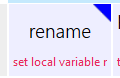 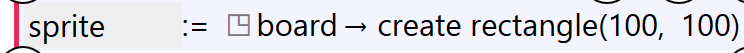 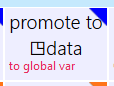 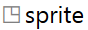 Seame objektile punase värvuse.

Määrame ära koha, kus objekt asub mängulaual. 


Selleks, et saame objekti mängulaual näha peame ta postitama seinale
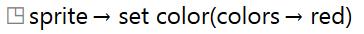 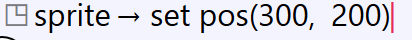 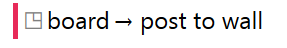 Kontrolli!
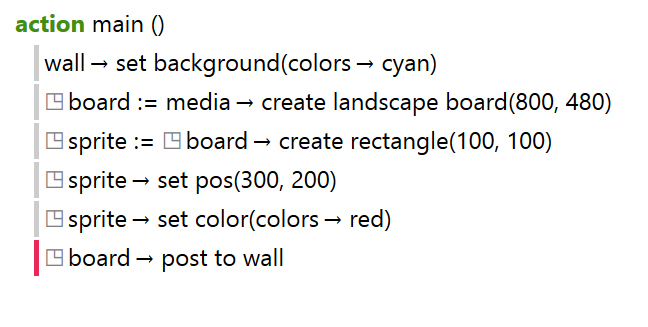 Paneme ruudu liikuma!
Selleks on meil vaja luua sündmus ehk 
events -> new
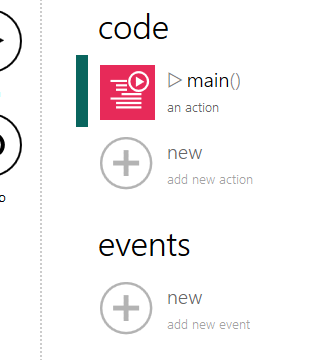 Soovime, et vajutades (tap) muutuks objekt (sprite) laiemaks (width).
Lisame sündmuse tap sprite: sprite
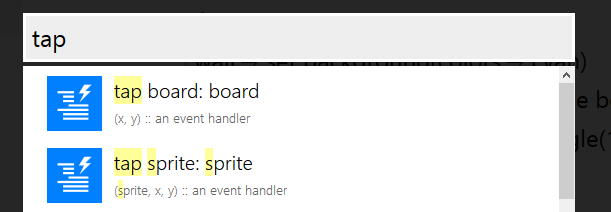 Lisame objektile sündumuse, mille iga vajutusega muutub ta 6 pikslit laiemaks.
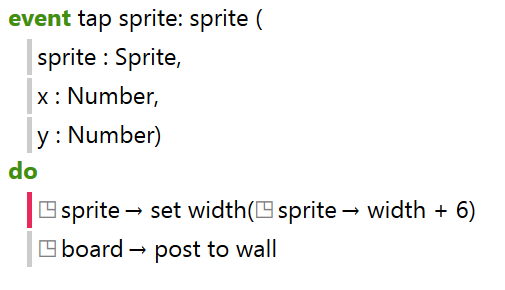 Nuputamiseks
Lisa mängulauale veel lisaks 2 objekti
ellipse (ellips) 
Kasuta sündmuse juures käske 
Angle  - nurk
Pos - asukoht